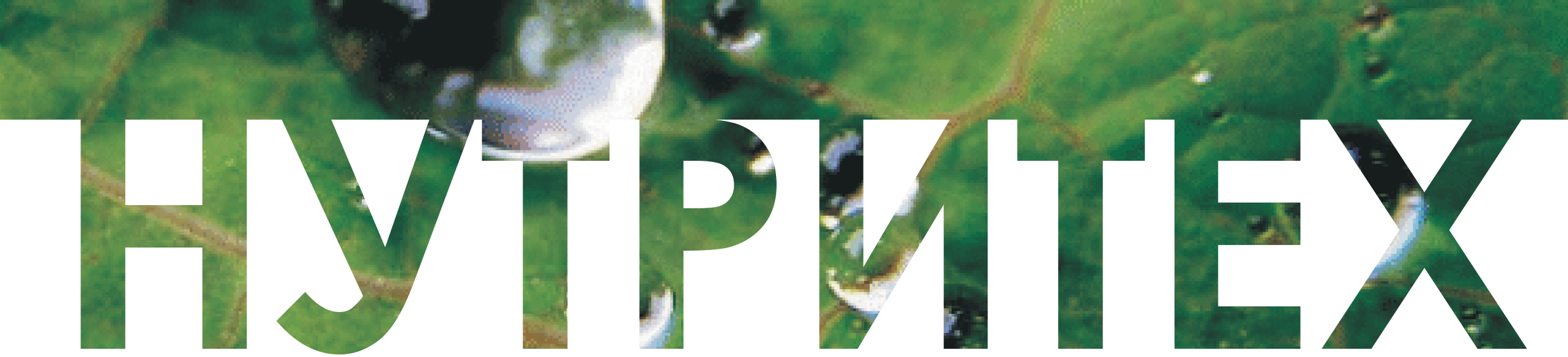 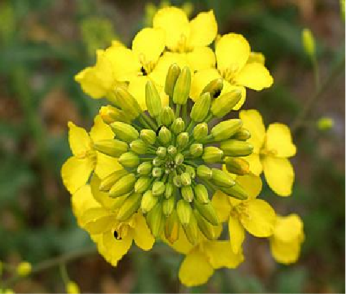 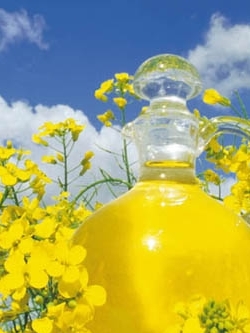 Специальные 
удобрения 
нового поколения…
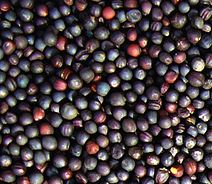 Нутривант и Меристем
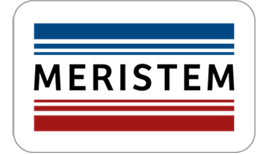 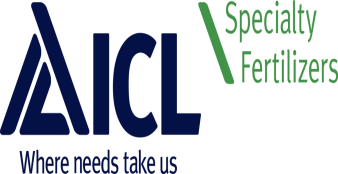 МАСЛИЧНЫЕ КУЛЬТУРЫ
РАПС
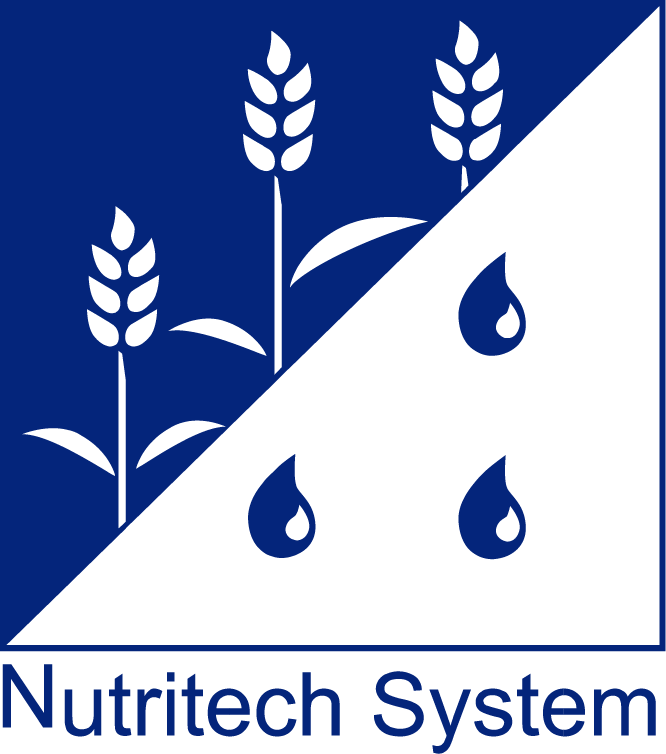 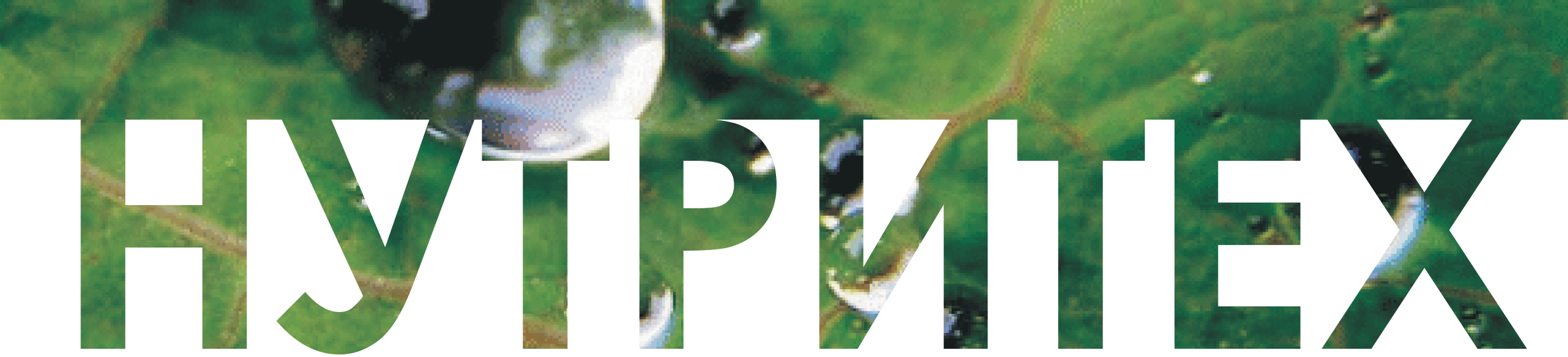 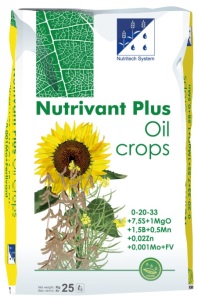 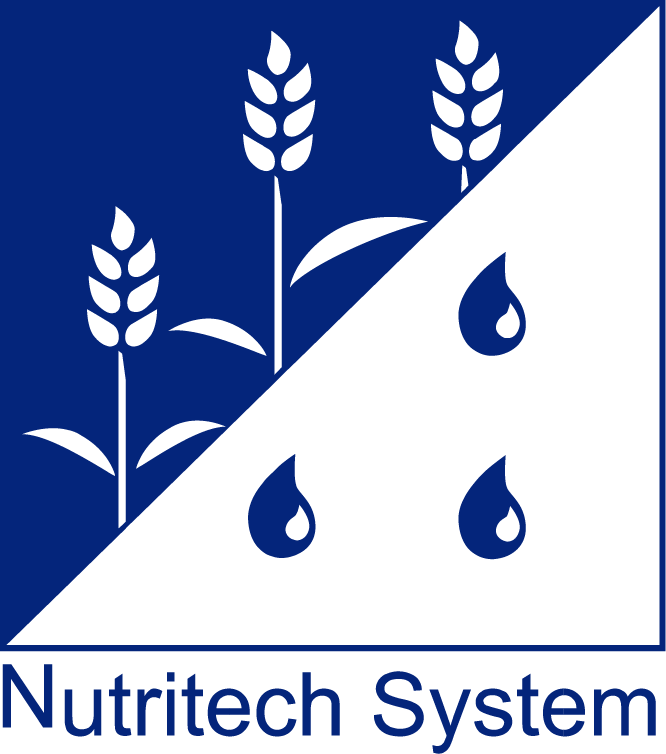 [Speaker Notes: Добавить Нутривант Универсал]
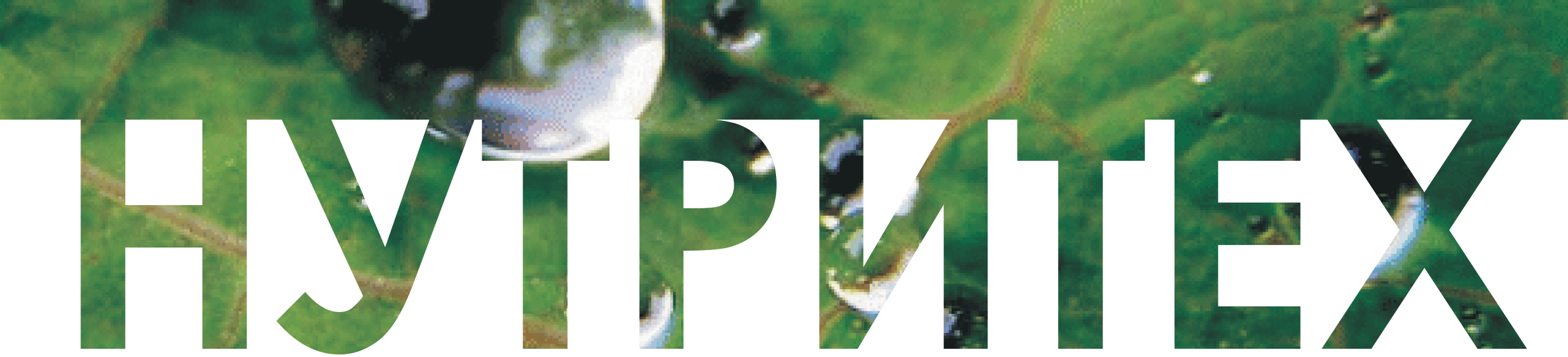 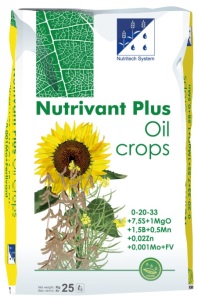 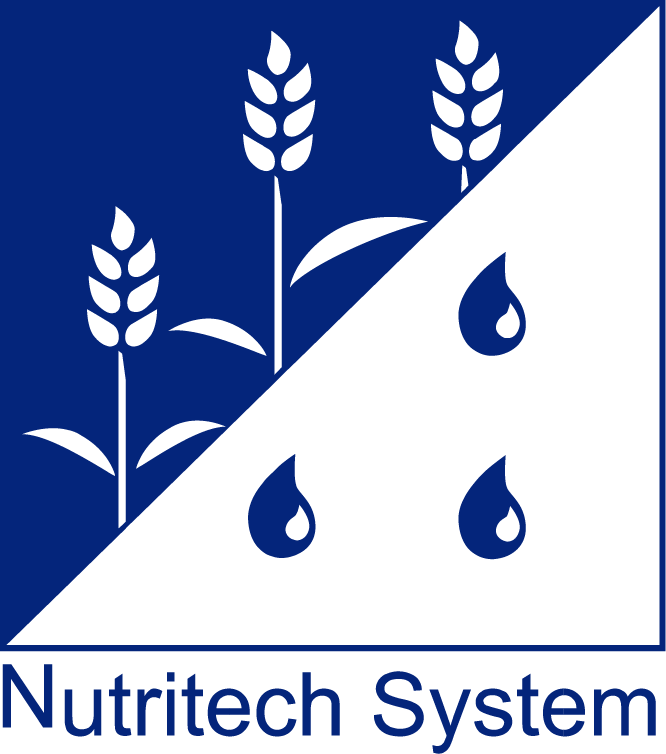 [Speaker Notes: Добавить Нутривант Универсал]
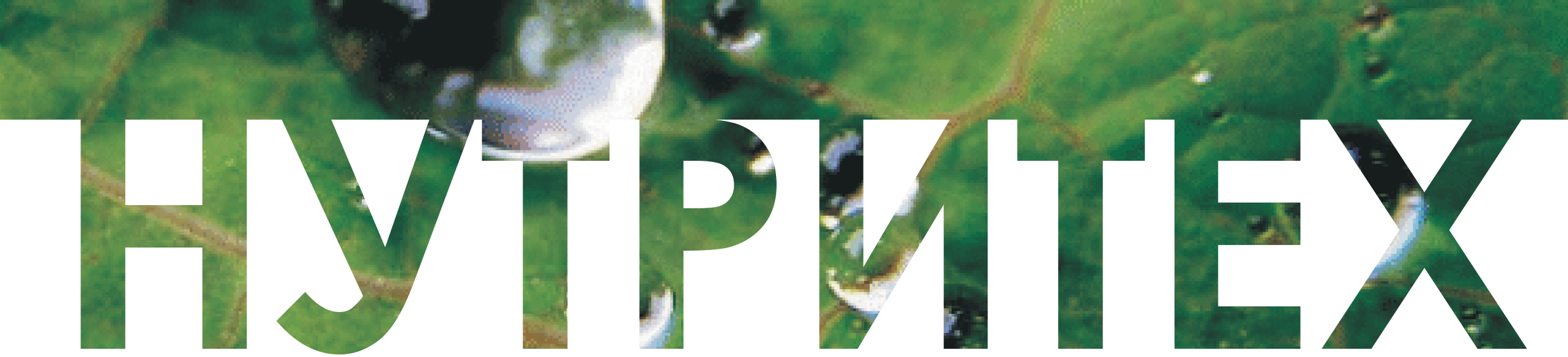 Корректирующие подкормки «Меристем» для рапса
Стимакс для семян
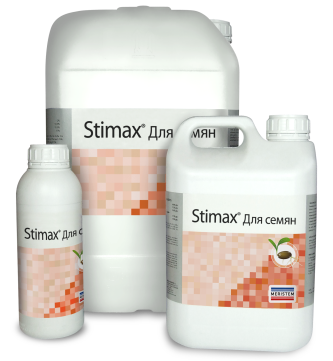 Аминомакс 10
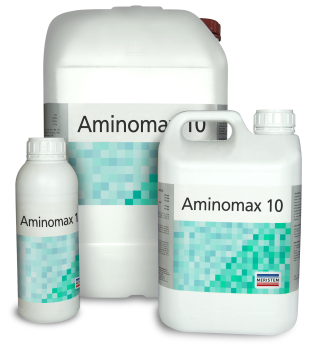 Свободные аминокислоты              6%
Общий азот (N)                                   7,5% 
Органический азот (N)               2,5% 
Мочевинный азот(N)                 5% 
Водорастворимый  
оксид фосфора (P2O5)                       5%  
Водорастворимый 
оксид калия (K2O)	            5,4%
Водорастворимый бор (В)	            0,1% Водорастворимое  
железо (Fe)	                                     0,3% 
Железо (Fe), хелат DTPA	            0,3% 
Водорастворимый цинк (Zn)          0,5% 
Цинк (Zn), хелат EDTA                       0,5%
Общий азот (N)                      3,2% 
Органический азот (N)         3,2% 
Свободные 
Аминокислоты                       10%
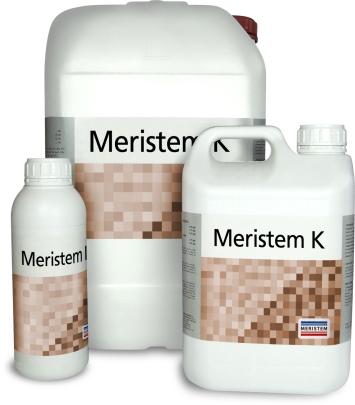 Меристем К
Общий азот (N)                      3% 
Мочевинный азот(N)           3% 
Калий (K2O)                       31% 
EDTA	                   1%
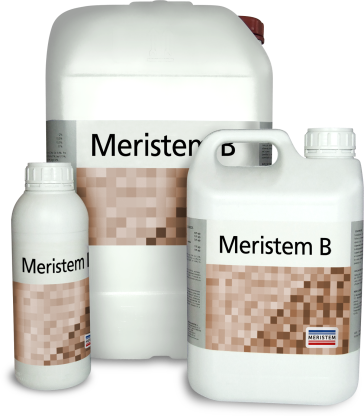 Меристем В
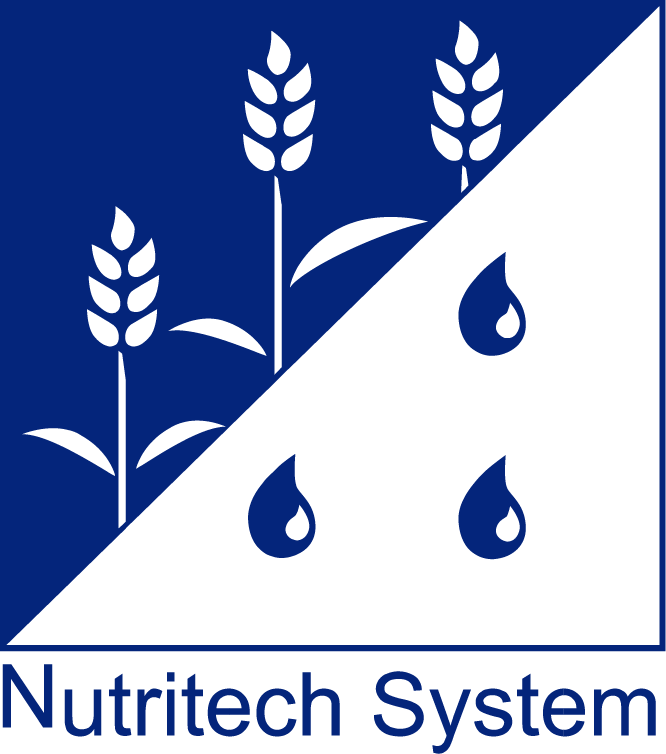 Бор (В)                                     11%
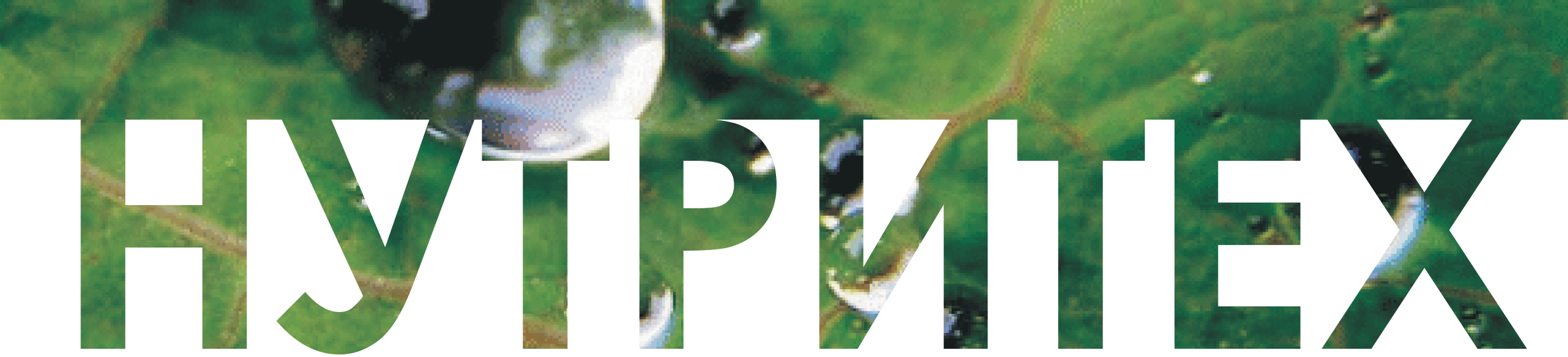 Рапс озимый
Обработка осенью
Нутривант плюс Масличный
2 кг/га 
АМИНОМАКС 10%
0,5-1 л/га
Нутривант плюс Масличный
2 кг/га
Меристем В
 2 л/га
Нутривант плюс Масличный
2 кг/га 
АМИНОМАКС 10%
0,5-1 л/га
Меристем В 
2 л/га
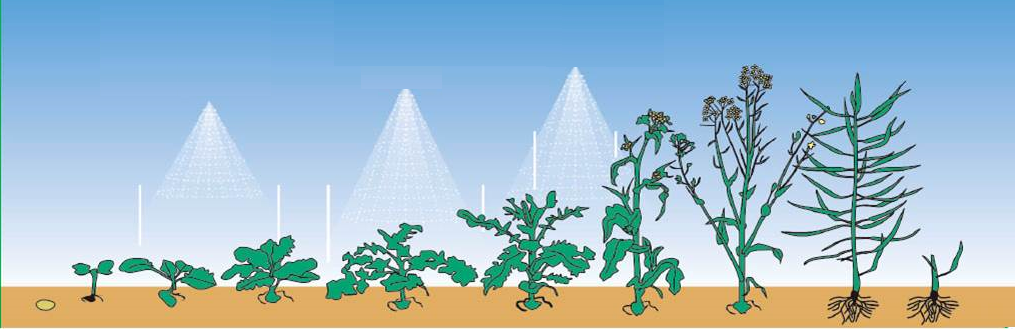 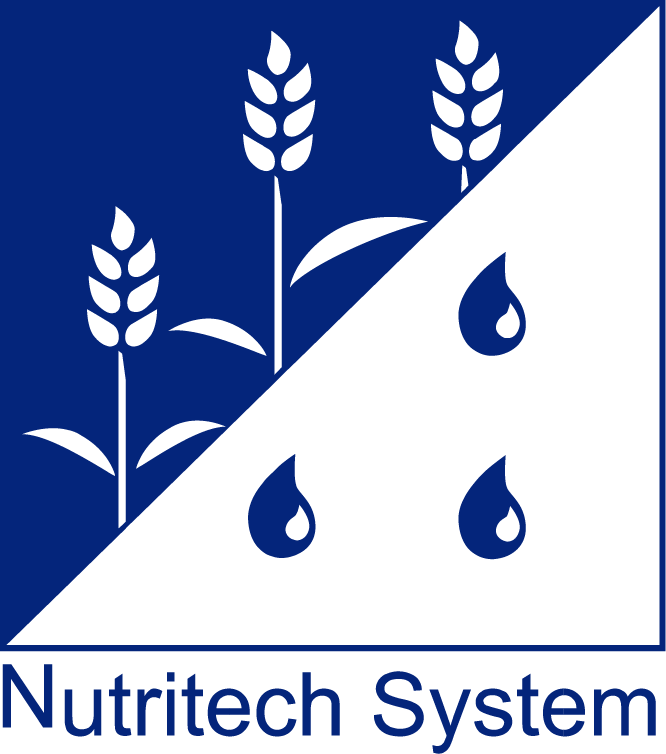 [Speaker Notes: Вынос питательных веществ с урожаем 25-30 ц семян рапса составляет 140160 кг N, 60-70 кг Р2О5, 115-140 кг К2О, 95 кг Са и 20 кг Mg на 1 га.Рапс очень чувствительный к недостатку бора, марганца и реже молибдена. При урожае семян 30-35 ц/га он выносит из почвы около 200-300 г бора, 5-10 г молибдена и 0,5-1 кг марганца.]
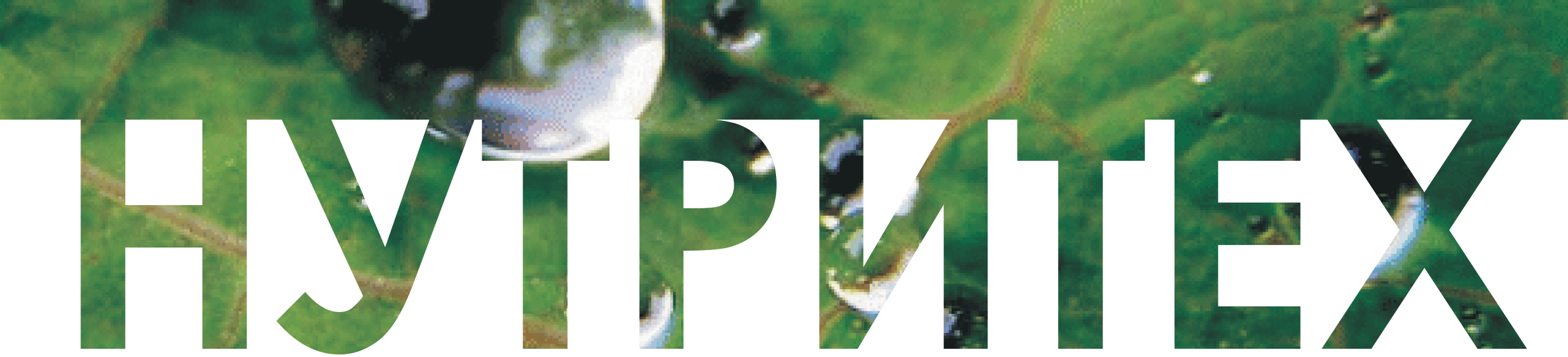 Рапс озимый
Обработка осенью
Нутривант плюс Масличный
2 -4кг/га
Нутривант плюс Масличный
2-4 кг/га 
Меристем В 
2 л/га
Нутривант плюс Масличный
2-4 кг/га 
АМИНОМАКС 10%
0,5-1 л/га 
Меристем В
 2 л/га
АМИНОМАКС 10%
0,5-1 л/га
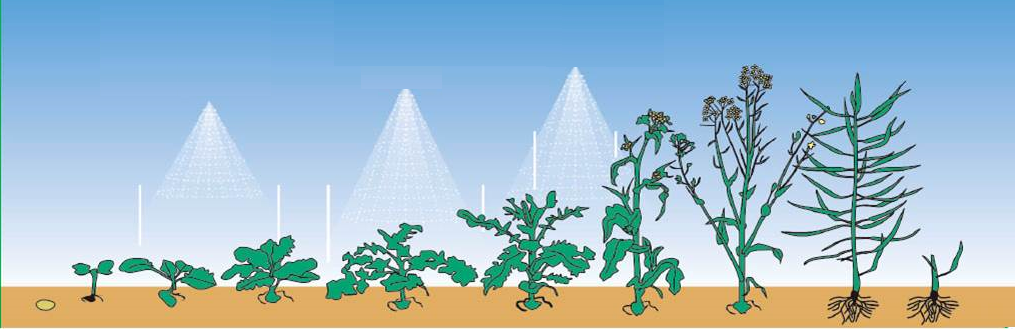 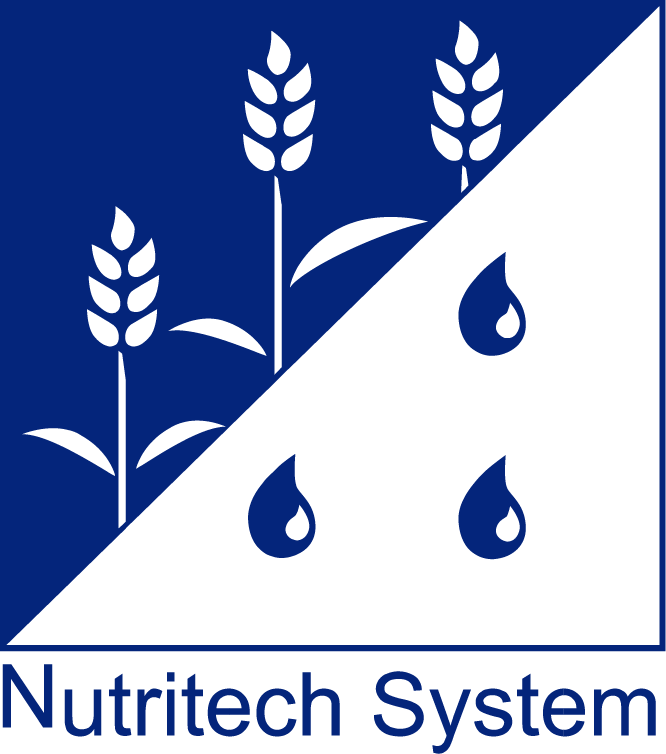 [Speaker Notes: Вынос питательных веществ с урожаем 25-30 ц семян рапса составляет 140160 кг N, 60-70 кг Р2О5, 115-140 кг К2О, 95 кг Са и 20 кг Mg на 1 га.Рапс очень чувствительный к недостатку бора, марганца и реже молибдена. При урожае семян 30-35 ц/га он выносит из почвы около 200-300 г бора, 5-10 г молибдена и 0,5-1 кг марганца.]
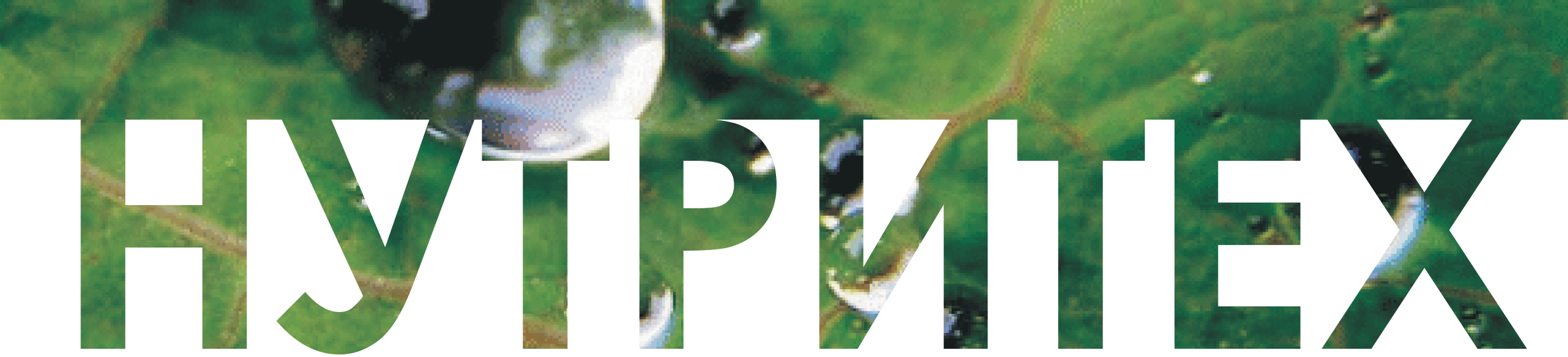 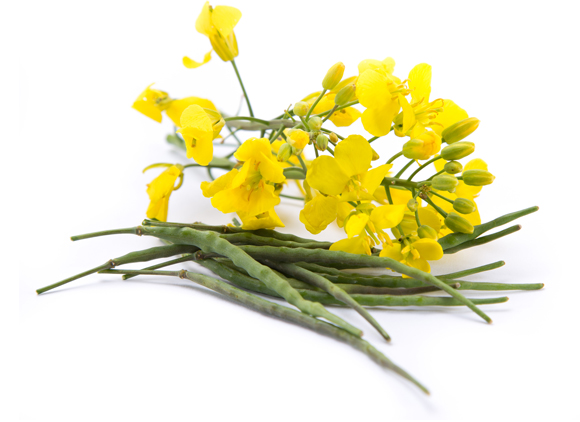 Результаты
Рапс озимый и яровой

Повышение урожайности 5-10 ц/га
Повышение содержания масла 
      в семенах
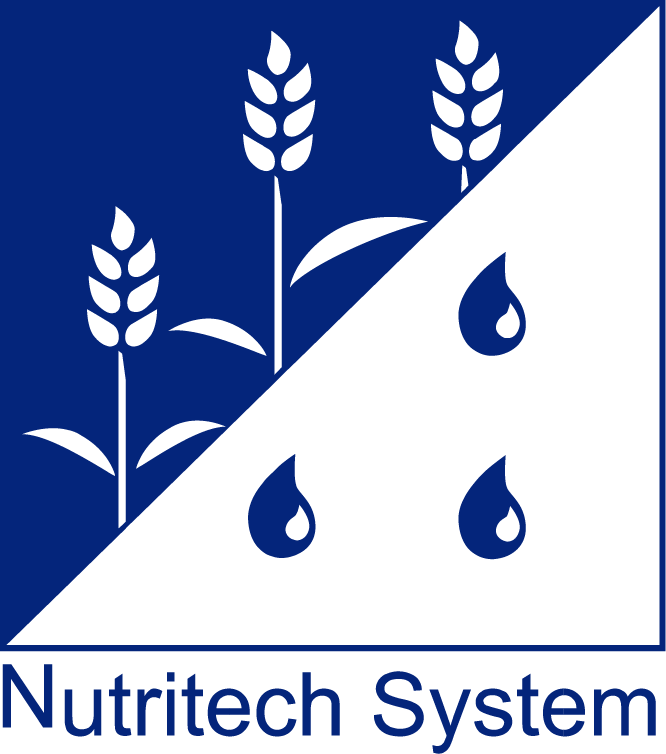